Editorial Board Member
Dr. Jorge Durand
Professor and researcher  
University of Guadalajara
Mexico
Tel:(0133) 38.26.14.99
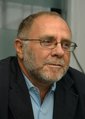 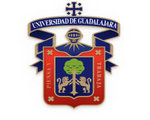 Biography
He is a professor and researcher at the University of Guadalajara and the Center for Economic Research and Teaching CIDE. It is co-director with Douglas S. Massey, the Mexican Migration Project (since 1987) and the Latin American Migration Project (since 1996) sponsored by the Universities of Princeton and Guadalajara. Member of the National System of Researchers (Level III) of the Mexican Academy of Sciences and the National Academy of Sciences of the United States. In the last thirty years has studied the phenomenon of migration between Mexico and the United States and has published extensively on the subject. He has taught at the Universities of Pennsylvania, Chicago, UCLA, Warsaw and the French CNRS. He is currently a columnist in the opinion section of the newspaper La Jornada, Mexico.
> > >
Research Interests
Sociology  and Anthropology
> > >
Publications
J Durand, EA Parrado, DS Massey (1996) Migradollars and development: A reconsideration of the Mexican case. International Migration Review, 423-444
Sociology
Sociology is the scientific study of social behavior, its origins, development, organization, and institutions. It is a social science that uses various methods of empirical investigation and critical analysis to develop a body of knowledge about social order, social disorder and social change. A goal for many sociologists is to conduct research which may be applied directly to social policy and welfare, while others focus primarily on refining the theoretical understanding of social processes. Subject matter ranges from the micro level of individual agency and interaction to the macro level of systems and the social structure.
The traditional focuses of sociology include social stratification, social class, social mobility, religion, secularization, law, sexuality and deviance. As all spheres of human activity are affected by the interplay between social structure and individual agency, sociology has gradually expanded its focus to further subjects, such as health, medical, military and penal institutions, the Internet, education, and the role of social activity in the development of scientific knowledge.

The range of social scientific methods has also expanded. Social researchers draw upon a variety of qualitative and quantitative techniques. The linguistic and cultural turns of the mid-twentieth century led to increasingly interpretative, hermeneutic, and philosophic approaches to the analysis of society. Conversely, recent decades have seen the rise of new analytically, mathematically and computationally rigorous techniques, such as agent-based modelling and social network analysis.
Social research informs politicians and policy makers, educators, planners, lawmakers, administrators, developers, business magnates, managers, social workers, non-governmental organizations, non-profit organizations, and people interested in resolving social issues in general. There is often a great deal of crossover between social research, market research, and other statistical fields.
Anthropology
Anthropology is the study of humans, past and present, that draws and builds upon knowledge from the social sciences and biological sciences, as well as the humanities and the natural sciences.
Since the work of Franz Boas and Bronisław Malinowski in the late 19th and early 20th centuries, social anthropology in Great Britain and cultural anthropology in the US has been distinguished from ethnology and from other social sciences by its emphasis on cross-cultural comparisons, long-term in-depth examination of context, and the importance it places on participant-observation or experiential immersion in the area of research. Cultural anthropology in particular has emphasized cultural relativism, holism, and the use of findings to frame cultural critiques. This has been particularly prominent in the United States, from Boas' arguments against 19th-century racial ideology, through Margaret Mead's advocacy for gender equality and sexual liberation, to current criticisms of post-colonial oppression and promotion of multiculturalism. Ethnography is one of its primary research designs as well as the text that is generated from anthropological fieldwork.
In Great Britain and the Commonwealth countries, the British tradition of Social Anthropology tends to dominate. In the United States, anthropology has traditionally been divided into the four field approach developed by Franz Boas in the early 20th century: biological or physical anthropology; social, cultural, or sociocultural anthropology; and archaeology; plus anthropological linguistics. These fields frequently overlap, but tend to use different methodologies and techniques.

European countries with overseas colonies tended to practice more ethnology (a term coined and defined by Adam F. Kollár in 1783). In non-colonial European countries, social anthropology is now defined as the study of social organization in non-state societies. It is sometimes referred to as sociocultural anthropology in the parts of the world that were influenced by the European tradition.
Thank You..!